Kiểm tra bài cũ
Câu hỏi: Đường thẳng d có song song với (ABD)?
Cho tứ diện ABCD. Gọi M, N lần lượt là trung điểm của các cạnh AB và AD. Xác định giao tuyến của hai mặt phẳng (CMN) và (CBD).
A
M
N
B
D
Với d là đường thẳng đi qua C và  d // BD   // MN
C
d
BÀI 3
ĐƯỜNG THẲNG
SONG SONG
MẶT PHẲNG
Nhận xét gì về số điểm chung giữa các đường thẳng đi qua các cạnh AB; AA’; B’C’ với 
(ABCD)?
C’
D’
A’
B’
D
C
A
B
I. VỊ TRÍ TƯƠNG ĐỐI CỦA ĐƯỜNG THẲNG VÀ MẶT PHẲNG
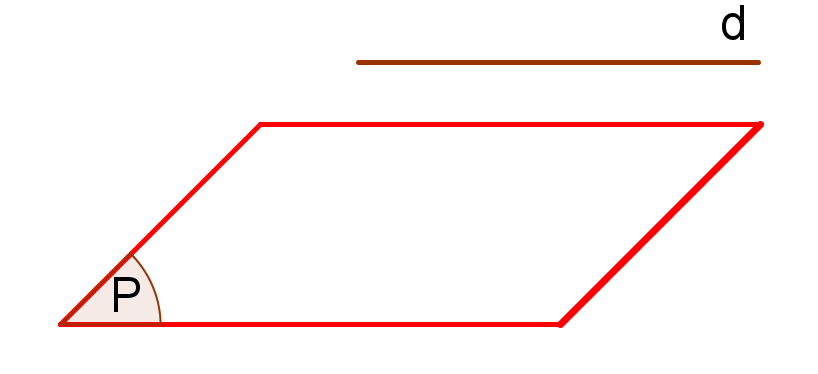 Kí hiệu:
Trường hợp 1: d song song với (P) hay (P) song song với d
Kí hiệu:
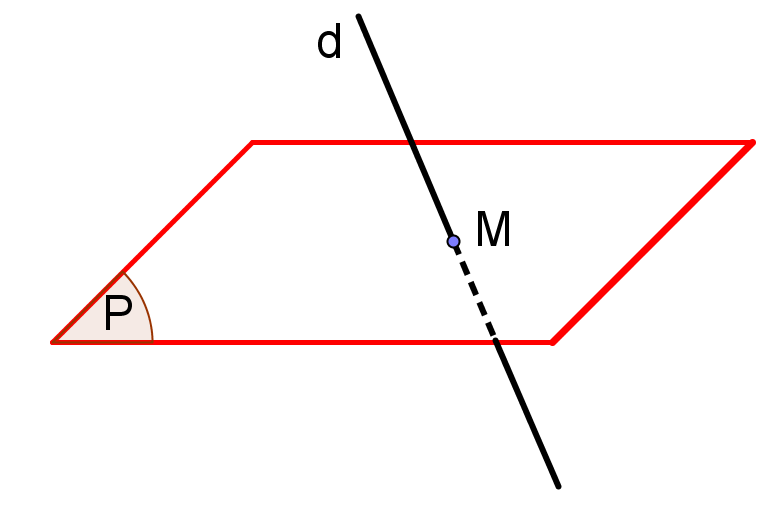 Trường hợp 2: d và (P) cắt nhau tại điểm M
Kí hiệu:
Trường hợp 3: d nằm trong (P) hay 
(P) chứa d
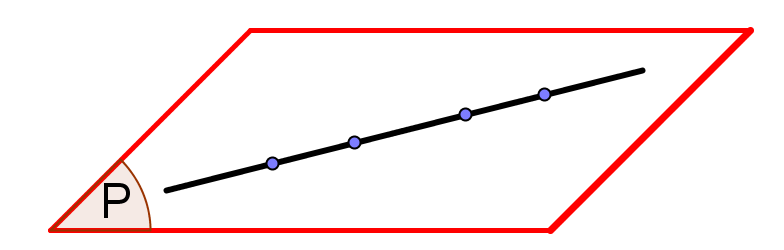 II. TÍNH CHẤT
Nếu đường thẳng d không nằm trong (P) và d song
Định lí 1:
song với đường thẳng d’ nằm trong (P) thì d song song với (P)
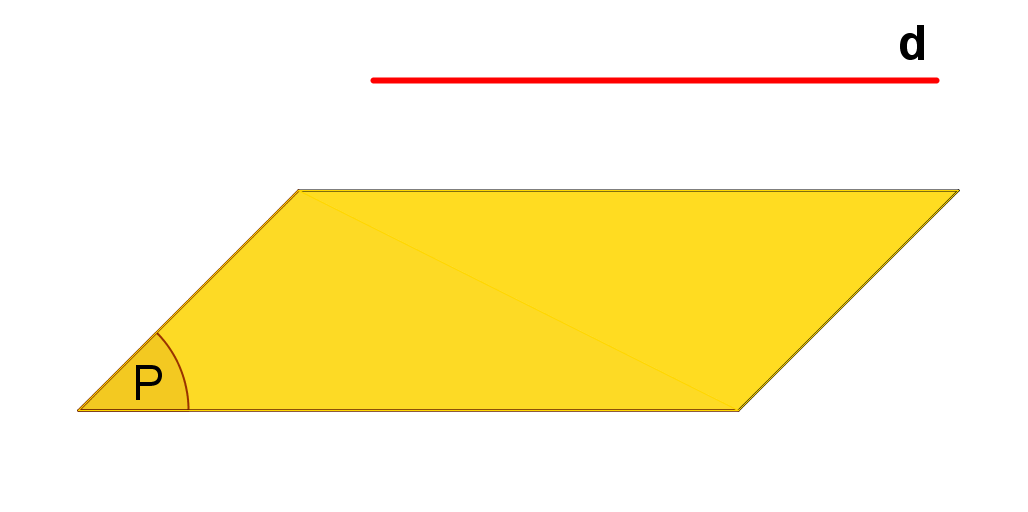 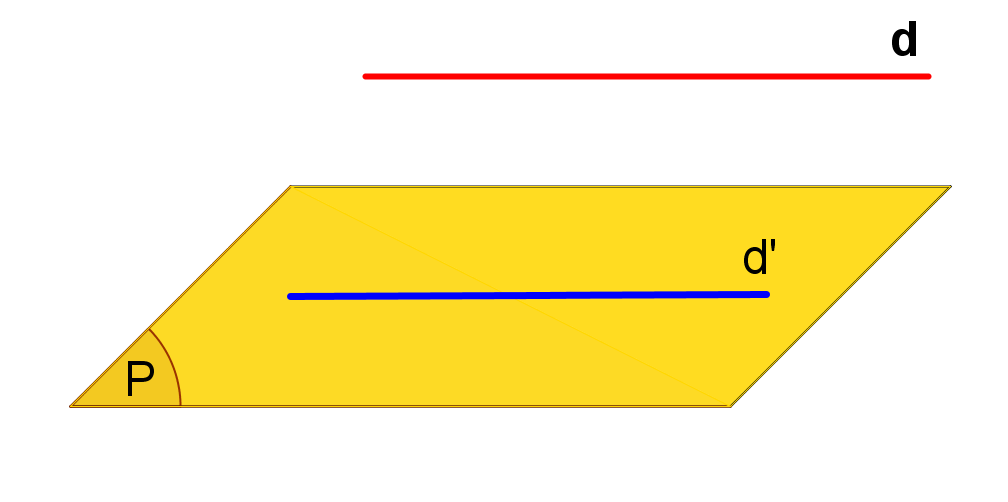 Áp dụng định lí 1: Để chứng minh đường thẳng song song với mặt phẳng, ta chứng minh đường thẳng đó song song với một đường thẳng bất kì nằm trong mặt phẳng.
Ví dụ 1:
Cho hình chóp S.ABCD có đáy ABCD là hình
bình hành. Gọi M, N lần lượt là trung điểm các cạnh AB và CD.
a. Chứng minh: MN//(SBC)
b. Gọi P là trung điểm cạnh SA. Chứng minh: SC//(MNP)
c. Gọi            lần lượt là trọng tâm các tam giác SAB và SBC. Chứng minh:
Ví dụ 1:
S
Cho hình chóp S.ABCD có đáy ABCD là hình bình hành. Gọi M, N lần lượt là trung điểm các cạnh AB và CD.
P
a. Chứng minh: MN//(SBC)
b. Gọi P là trung điểm cạnh SA. Chứng minh: SC//(MNP)
c.Gọi          lần lượt là trọng tâm các tam giác SAB và SBC. Chứng minh:
A
D
M
N
a.
B
C
Q
b.
Gọi
O trung điểm AC
S
P
c.
Gọi Q là trung điểm của BC
A
Ta có:
D
M
N
mà
O
C
B
Q
Cho đường thẳng a song song với mặt phẳng       .
Định lí 2:
Nếu mặt phẳng        chứa a và cắt       theo giao tuyến b thì b song song với a.
a
b
Áp dụng định lí 2:Tìm giao tuyến của hai mặt phẳng     và    
chứa đường thẳng a //  
Tìm một điểm chung của hai mặt phẳng
Giao tuyến đi qua điểm chung và song song với a
Cho tứ diện ABCD. Lấy M là điểm thuộc miền trong
Ví dụ 2:
của tam giác ABC. Gọi        là mặt phẳng qua M và song song với các đường thẳng AB và CD. Mặt phẳng        cắt các cạnh AC, BC, BD, AD lần lượt tại các điểm E, F, G, H.
Xác định giao tuyến của        với (ABC)
Xác định giao tuyến của         với (BCD) và        với (ACD)
Cho tứ diện ABCD. Lấy M là điểm thuộc miền trong
Ví dụ 2:
của tam giác ABC. Gọi        là mặt phẳng qua M và song song với các đường thẳng AB và CD. Mặt phẳng        cắt các cạnh AC, BC, BD, AD lần lượt tại các điểm E, F, G, H.
Xác định giao tuyến của       với (ABC)
Xác định giao tuyến của       với (BCD)
   và       với (ACD)
A
E
a.
M
B
D
F
C
với EF đi qua M và EF//AB
Tứ giác EFGH là thiết diện tạo bởi       và tứ diện ABCD
Tứ giác EFGH là hình bình hành
A
do EF//HG(//AB) và EH//FG (//CD)
b.
H
E
Với FG//CD
M
B
D
G
F
Với EH//CD
C
Ví dụ 3:
Cho hình chóp S.ABCD có đáy ABCD là một tứ giác lồi.
Gọi O là giao điểm của hai đường chéo AC và BD. Mặt phẳng
Vậy MN // PQ.
Do đó tứ giác MNPQ là hình thang.
đi qua O, song song với AB và SC. Mặt phẳng       cắt các cạnh BC, AD, SA, SB lần lượt tại M, N, P, Q. Xác định hình tính tứ giác MNPQ.
S
(1)
P
Q
N
D
A
O
C
(2)
M
B
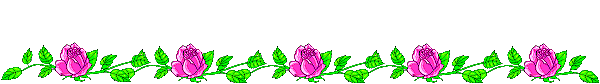 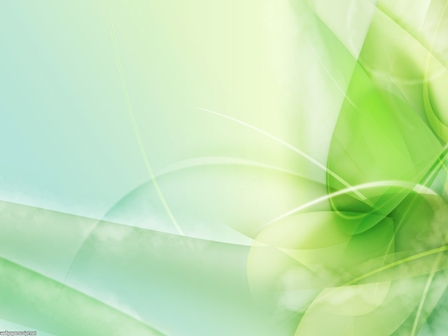 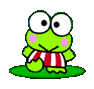 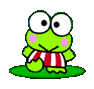 Củng cố
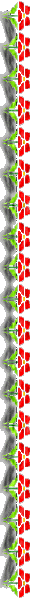 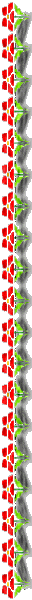 Câu hỏi 1
Câu hỏi 2
Câu hỏi 3
Câu hỏi 4
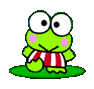 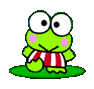 Câu hỏi 5
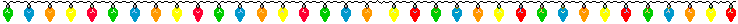 Câu 1:
Có bao nhiêu vị trí tương đối giữa đường thẳng và mặt phẳng ?
A.
1
B.
2
C.
3
4
D.
Cho hình chóp tứ giác S.ABCD. Gọi M và N lần lượt là trung điểm của SA và SC. Khẳng định nào sau đây đúng ?
Câu 2:
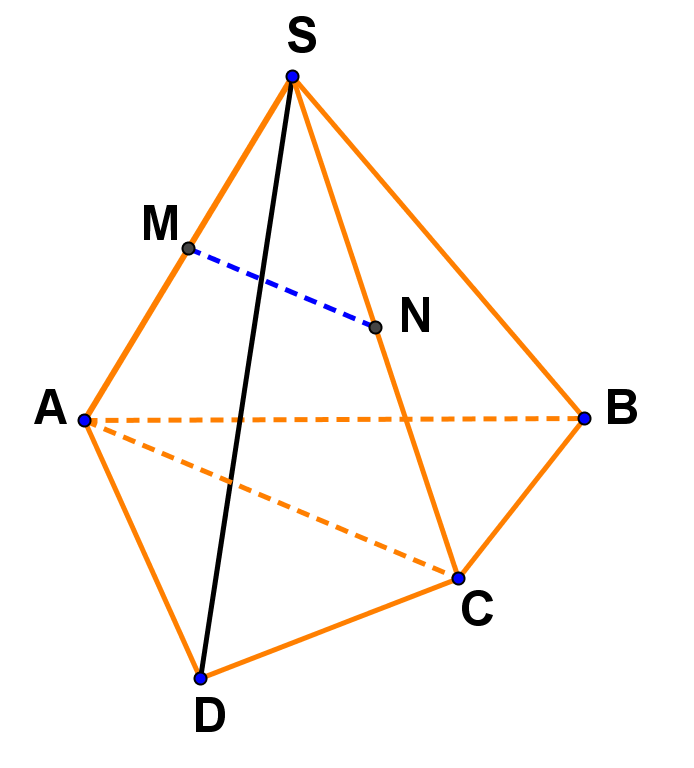 A.
MN // (ABCD)
MN // (SAB)
B.
C.
MN // (SCD)
MN // (SBC)
D.
Câu 3:
Cho tứ diện ABCD. Gọi M, N lần lượt là trọng tâm của các tam giác ABC và ABD. Những khẳng định nào sau đây là đúng:
(2)   MN // (ACD)
(1)   MN // (BCD)
(3)   MN // (ABD)
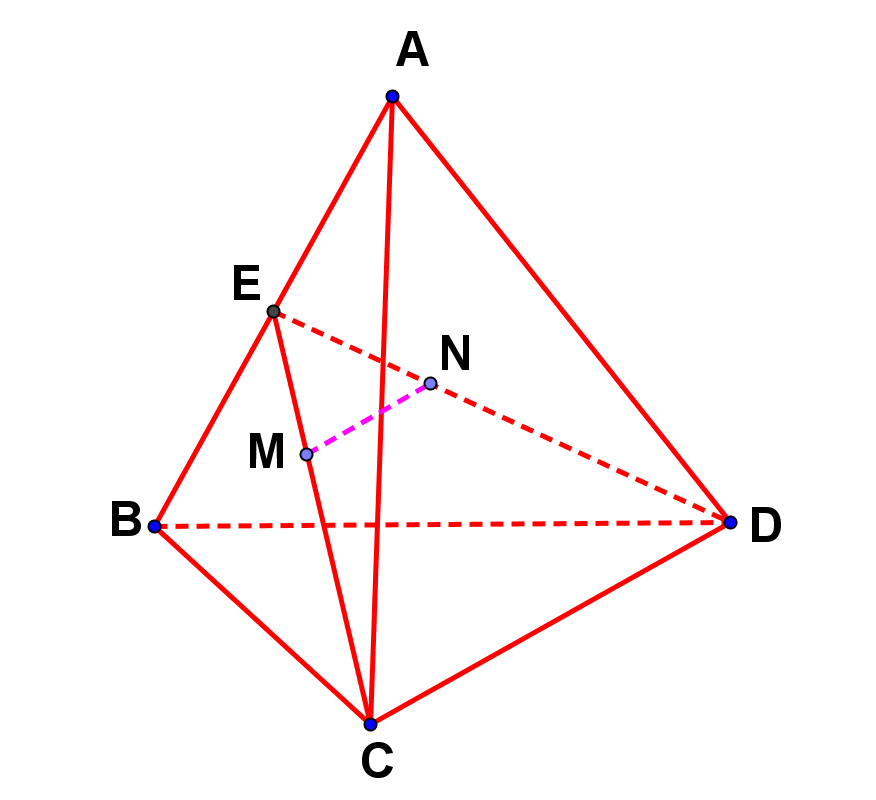 A.
chỉ có (1) đúng
B.
(2) và (3)
(1) và (2)
C.
(1) và (3)
D.
Câu 4:
Cho tứ diện ABCD, điểm M thuộc AC. Mặt phẳng     đi qua M, song song với AB và AD. Thiết diện của        với tứ diện ABCD là hình gì?
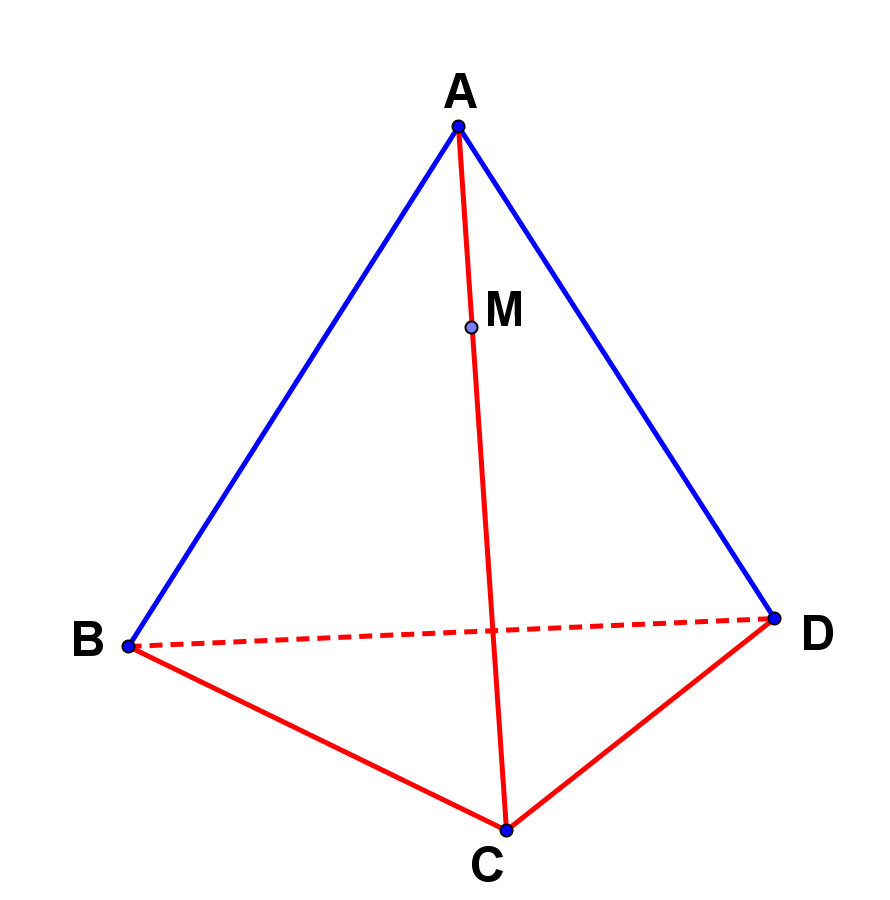 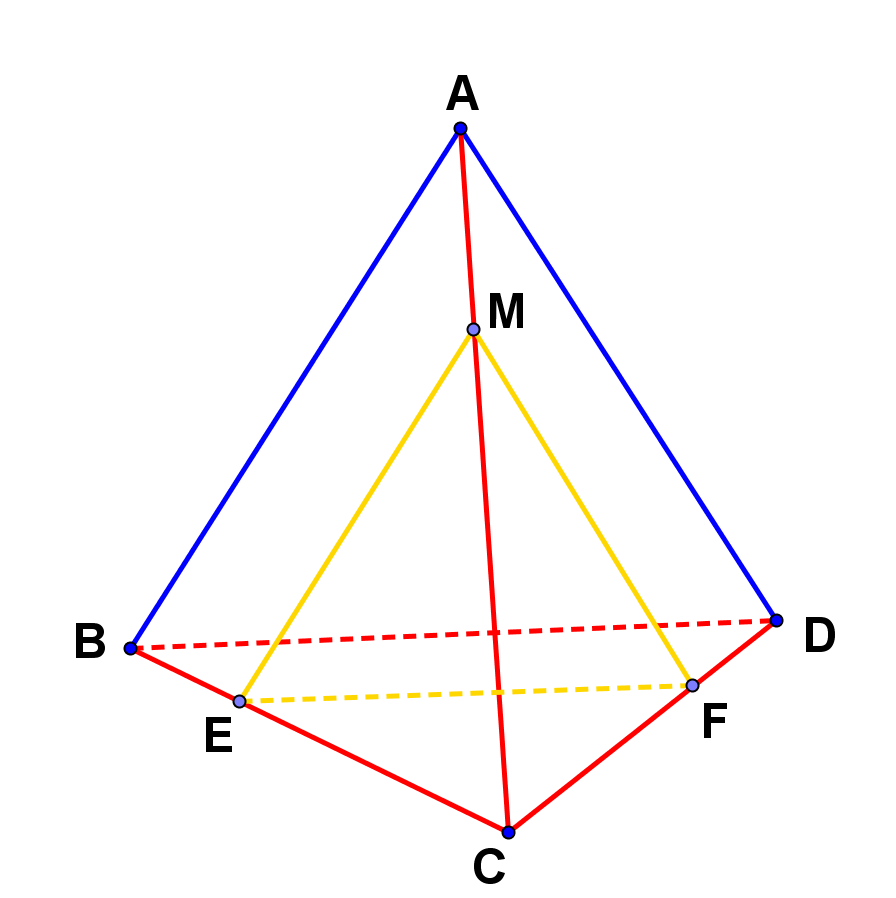 A.
Tam giác
B.
Hình bình hành
C.
Hình thoi
Hình ngũ giác
D.
Câu 5:
Cho hình chóp S.ABCD có đáy ABCD là hình bình hành. Gọi              lần lượt là trọng tâm của tam giác ABC và SBC. Trong các mệnh đề sau, mệnh đề nào sai ?
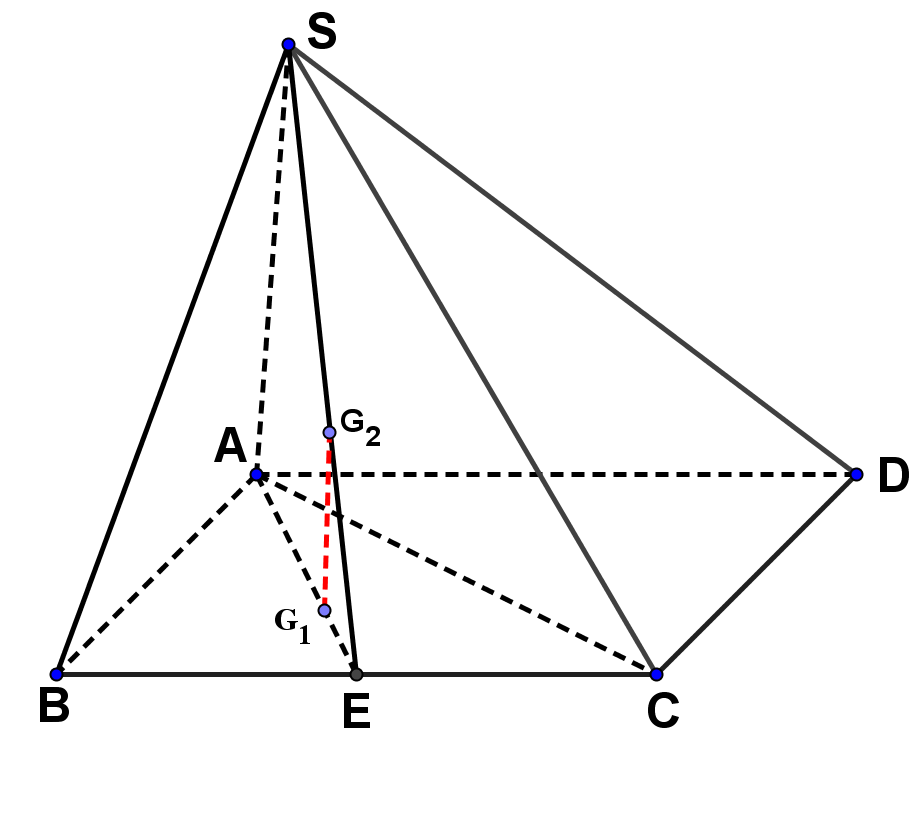 A.
B.
C.
và
SA không có điểm chung
D.
và
SA là hai đường thẳng chéo nhau
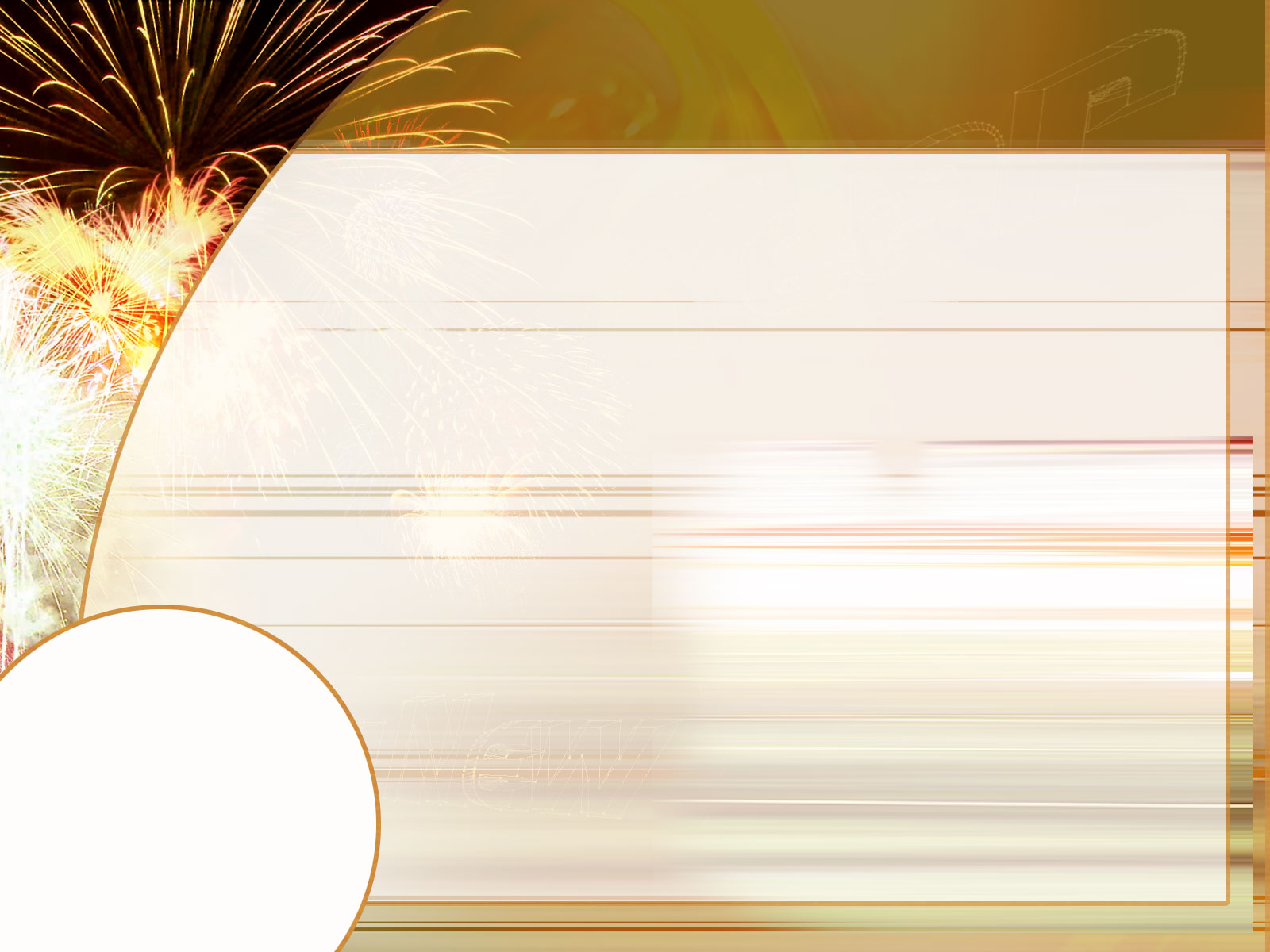 TIẾT HỌC ĐẾN ĐÂY LÀ KẾT THÚC 
XIN CHÚC QUÝ THẦY CÔ VÀ CÁC EM HỌC SINH 
MẠNH KHỎE, HẠNH PHÚC
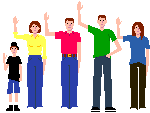 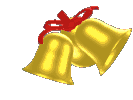